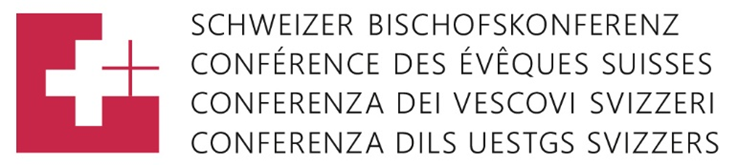 Abus sexuels dans le contexte ecclésial
Statistiques des cas annoncés en 2018 d'abus 
commis dans la période 
1950 -2018
En 2018 les cas d’abus sexuels suivants ont été annoncés auprès des services spécialisés des diocèses:

Trois dénonciations portent sur des cas actuels qui se sont déroulés après 2000 et concernent : 
a) des avances déplacées à l’égard d’une femme adulte sans rapport de dépendance pastorale.
b) des propos à connotations sexuelles à l’égard d’une femme adulte sans rapport de dépendance pastorale.
c) des propos à connotations sexuelles et des avances déplacées à l’égard d’un homme adulte dans le cadre d’une situation de dépendance pastorale. 

28 cas prescrits ont également été annoncés, dont 23 se sont déroulés entre 1950 et 1980. 
Les statistiques montrent que les mesures prises depuis 2002 font effet. Le nombre de cas annoncés reste dans le cadre de ces dernières années (ne sont pas compris les cas annoncés à la CECAR que celle-ci traite elle-même).
2